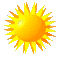 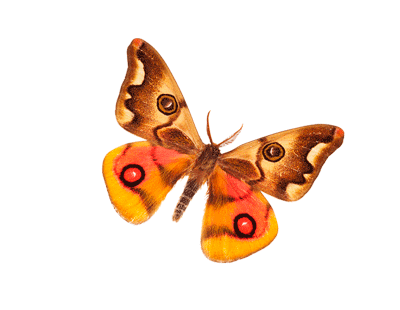 ФИЗКУЛЬТМИНУТКИ:
Гимнастика для глаз
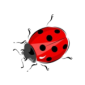 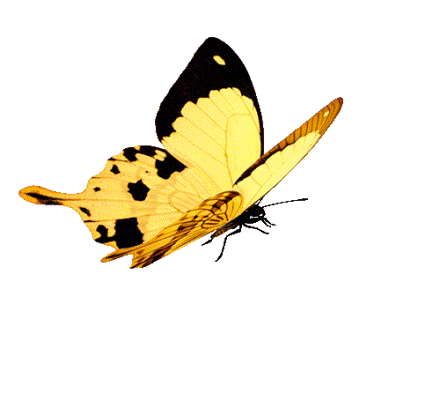 Пояснительная записка
В данном интерактивном пособии представлены варианты «физкультминуток для глаз».

Комплект может быть использован учителями на уроках, а также при организации самостоятельной работы учащихся перед компьютером.
Если весел на работе, то 
на отдыхе игрив!
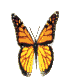 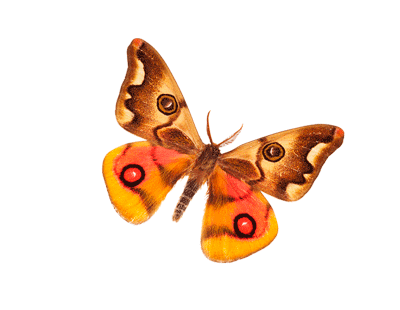 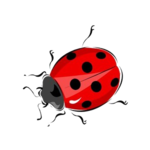 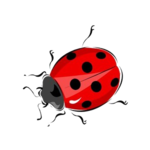 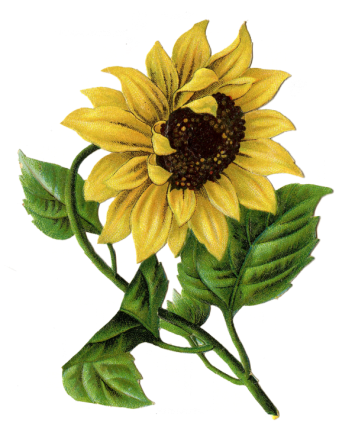 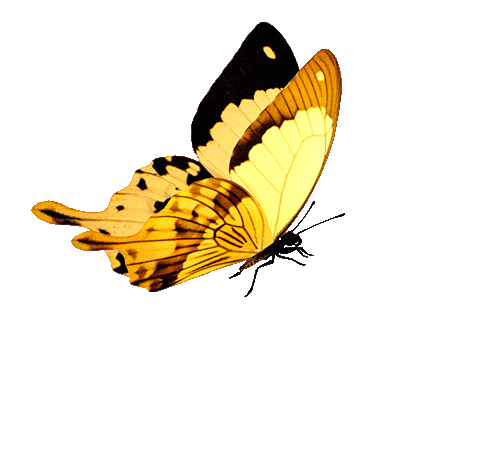 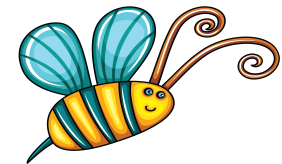 Цветок на лугу я сорвал на бегу.Сорвал, а зачем – объяснить не могу.В стакане он день простоял - и завял.А сколько бы он на лугу простоял?В. Викторов
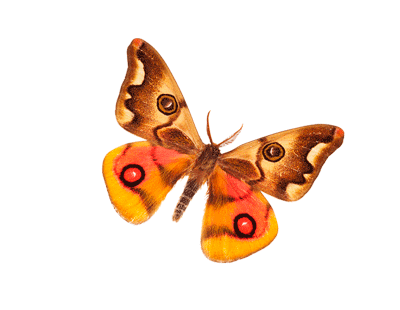 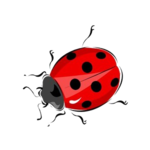 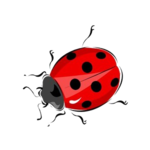 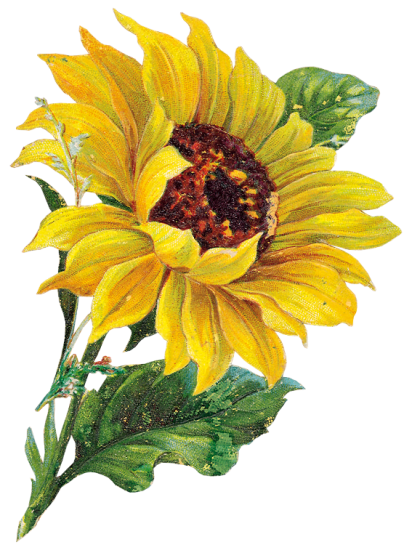 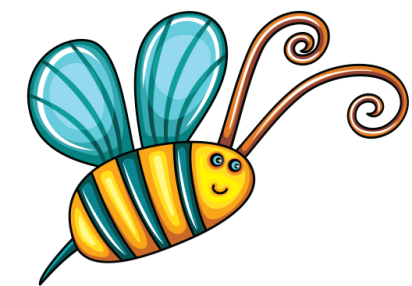 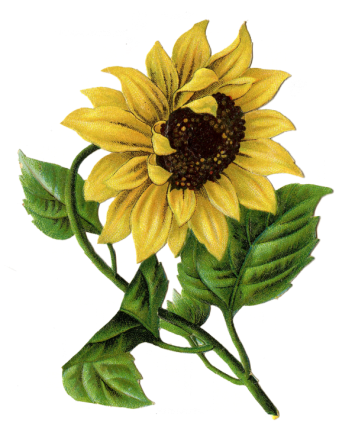 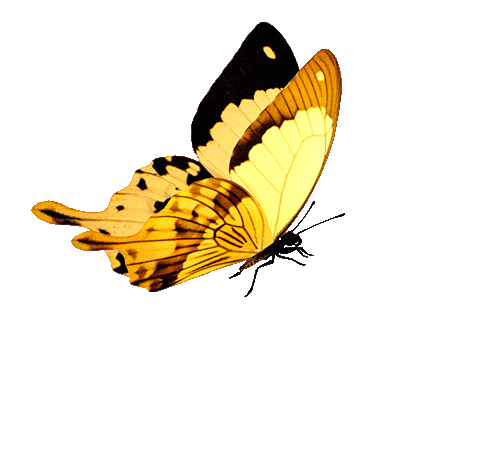 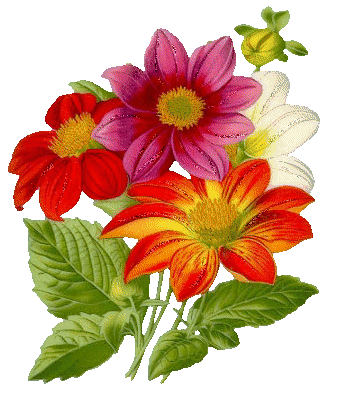 Кликни по микрофону
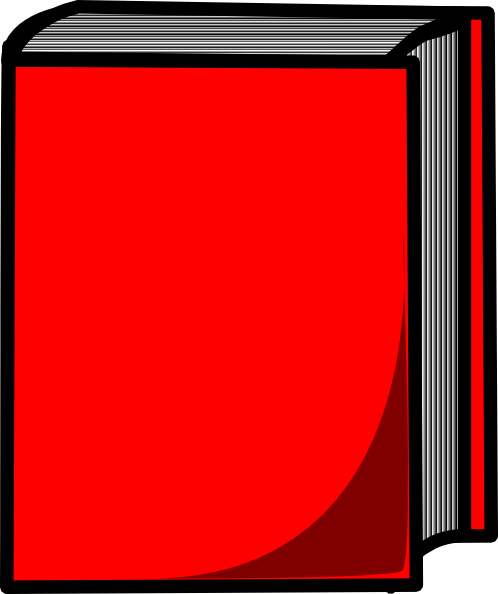 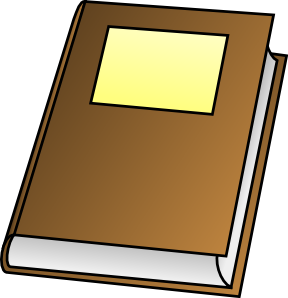 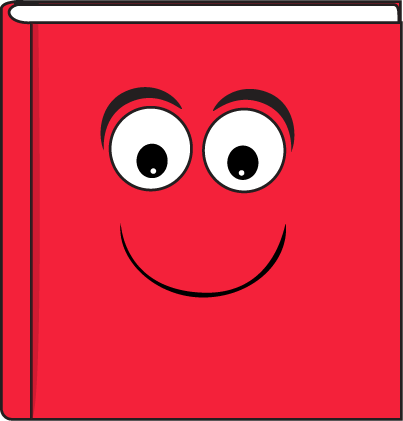 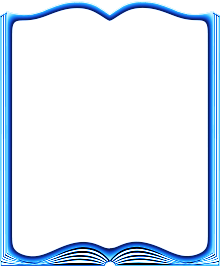 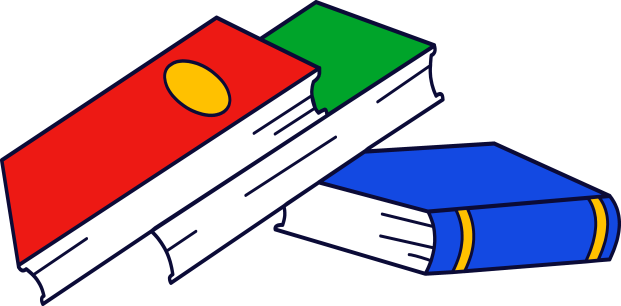 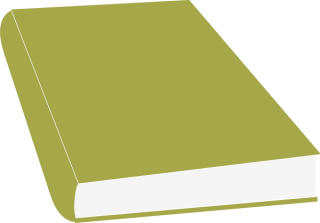 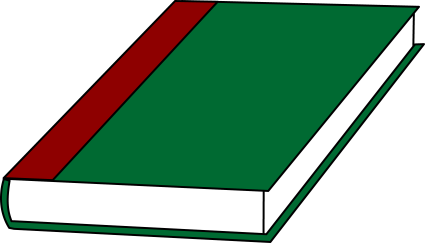 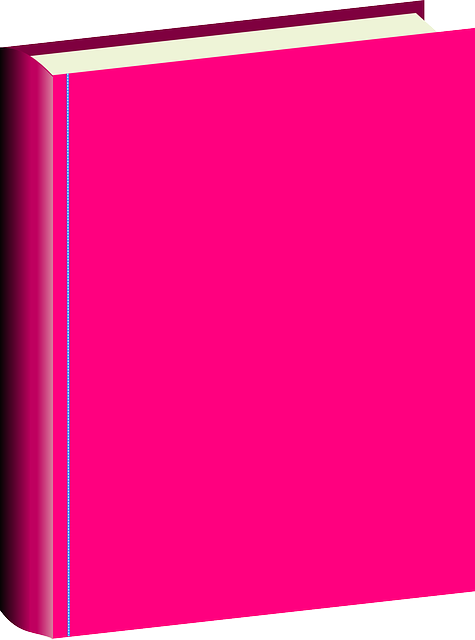 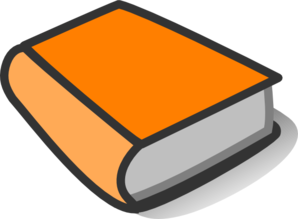 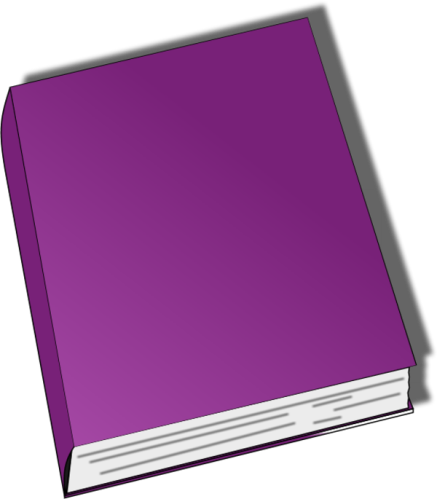 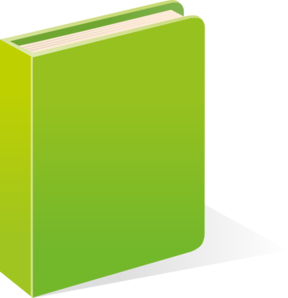 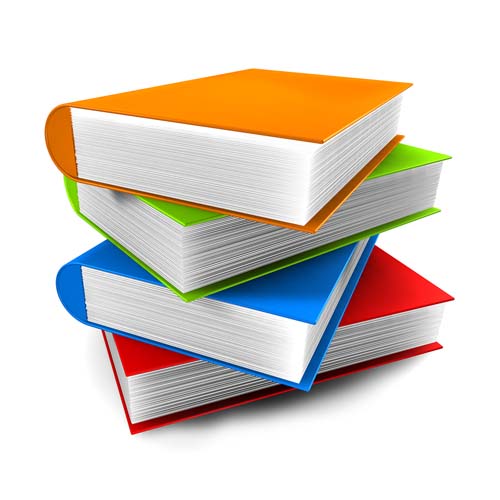 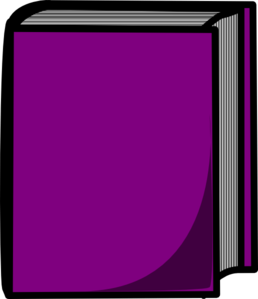 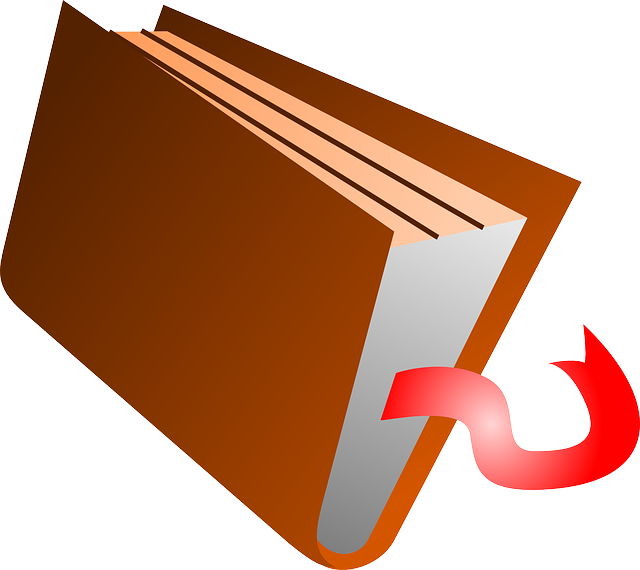 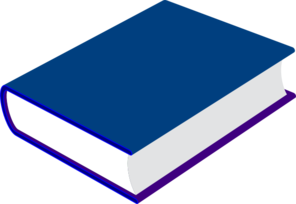 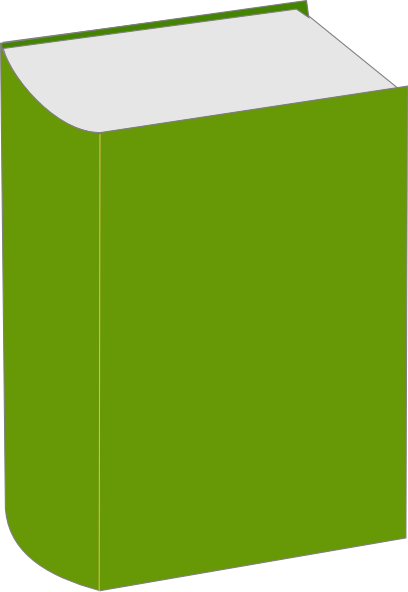 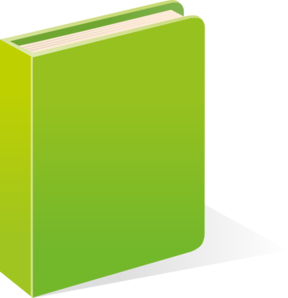 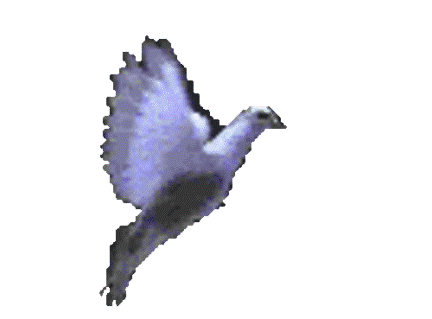 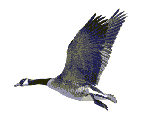 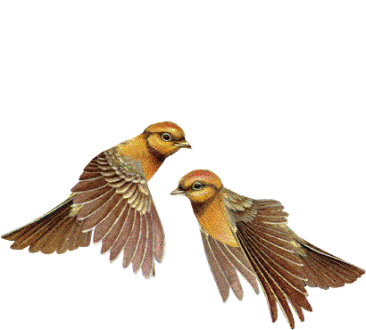 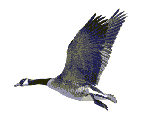 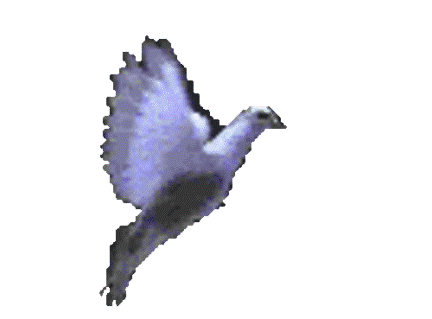 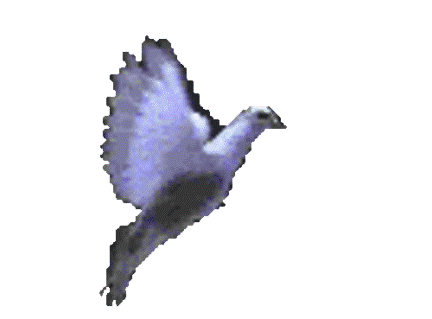 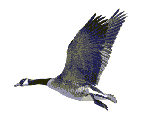 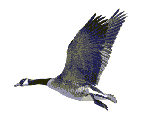 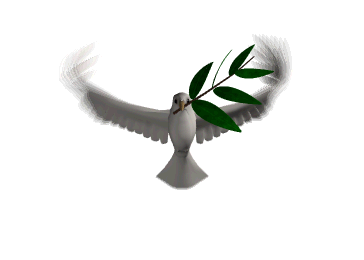 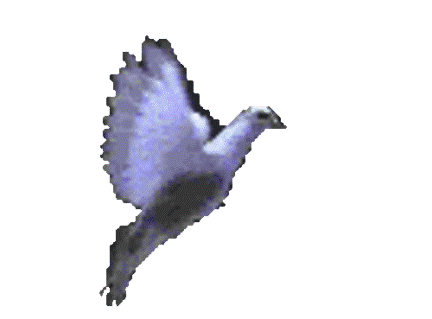 Кликни по микрофону
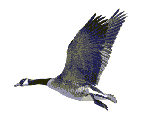 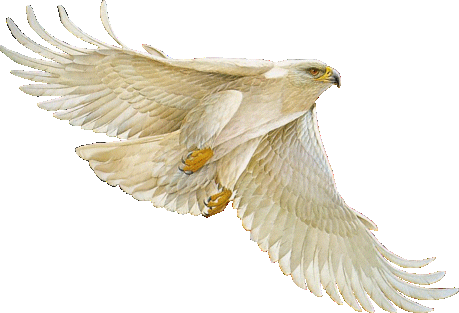 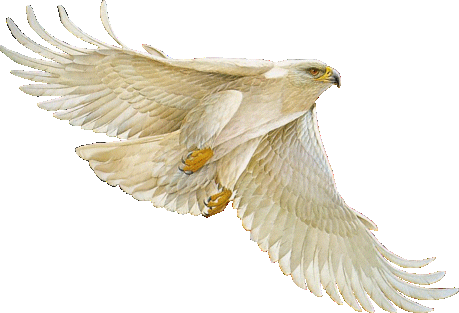 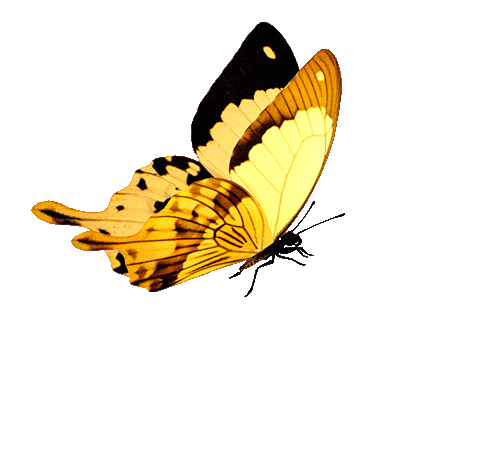 СПАСИБОЗАВНИМАНИЕ!
Источники:
http://miranimashek.com/photo/animacija_animashki/64
https://www.google.ru/search?q=картинки+птицы+анимация&newwindow=1&biw=1020&bih=651&tbm=isch&tbo=u&source=univ&sa=X&ved=0CBsQsARqFQoTCNqwrLD70McCFSYAcwod9pMBpw#newwindow=1&tbm=isch&q=%D0%BA%D0%B0%D1%80%D1%82%D0%B8%D0%BD%D0%BA%D0%B8+%D0%BA%D0%BD%D0%B8%D0%B3%D0%B8
3. http://www.liveinternet.ru/users/leovik10/post362047126/
4. http://wav-library.net/birds
5. http://mus4.me/music/звуки+пчел
6. http://wav-library.net/sounds/insects/zhuzhzhanie_pchel_vokrug_ulja_mp3_zvuk_skachat/136-1-0-1727